סיור מב"ל מחזור מ"ג
עמקים – גליל מערבי
17-18.2.16
תדריך מנהלות
הישגים נדרשים
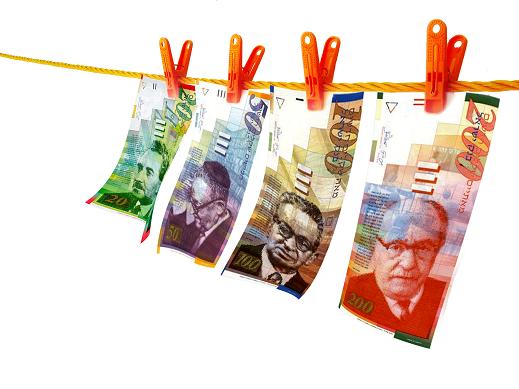 הכרות עם האתגר הכלכלי במרחב -תשתיות, סטף ורטהיימר, רפא"ל וכו'
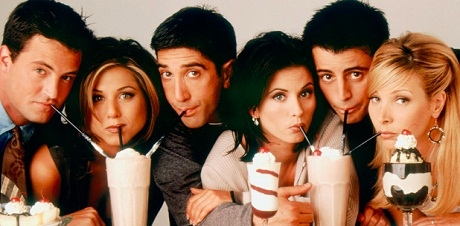 הכרות עם האתגר החברתי במרחב – התיישבות, חינוך, בדואים, העדה הדרוזית, ראשי מועצות, תעסוקה וכו'
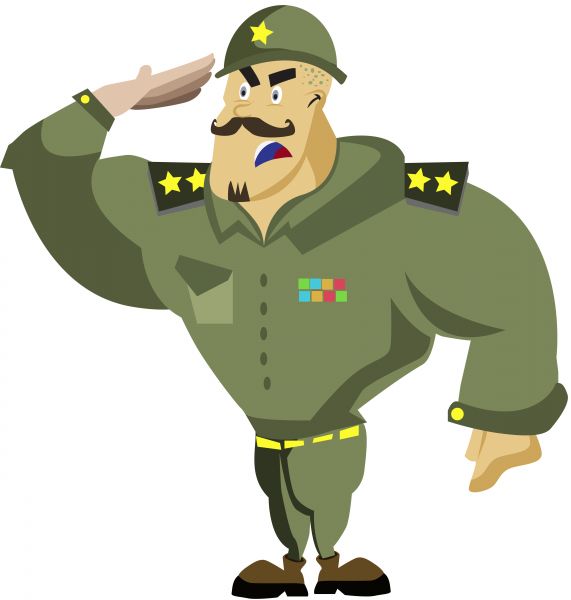 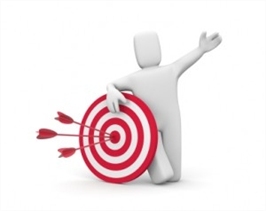 הכרות עם האתגר הבטחוני במרחב – אוגדה 91, הכח הרב לאומי בלבנון, הרשות הארצית לכבאות וכו'
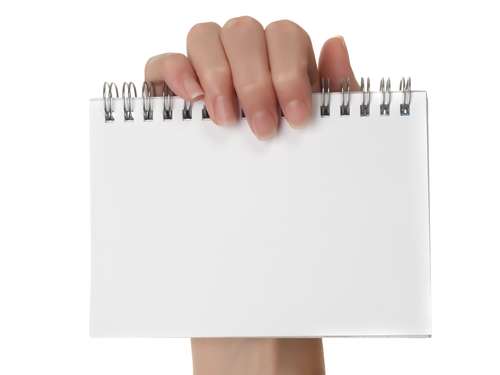 יום ד' 17/2/16

06:45-07:00 התכנסות במב"ל
07:00 יציאה !
08:15-09:00 ארוחת בוקר
09:00-09:30 סקירת ראש עיריית יוקנעם
10:15-11:15  סיור ב"מגדל אור" ופגישה עם הרב גרוסמן וראש עיריית מגדל העמק
12:00-12:45 פגישה עם סטף ורטהיימר
13:00-13:45 ארוחת צהריים
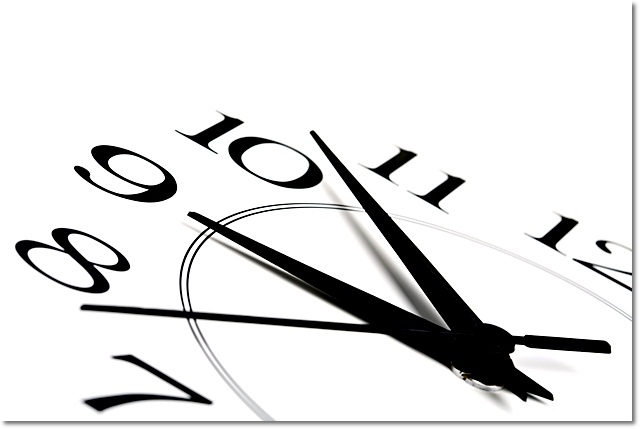 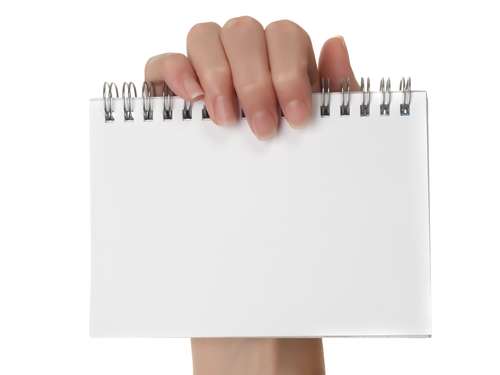 יום ד' 17/2/16

14:00-15:15 פאנל – ר' עיריית נצרת ור' עיריית נצרת עלית
15:15-15:35 תצפית – פרופ' בן ארצי
16:45-17:30 סקירת ראש מועצת ג'ת-ינוח
18:00-19:00 קבלת חדרים במלון
19:00-20:00 ארוחת ערב
20:00-21:00 ערב הווי
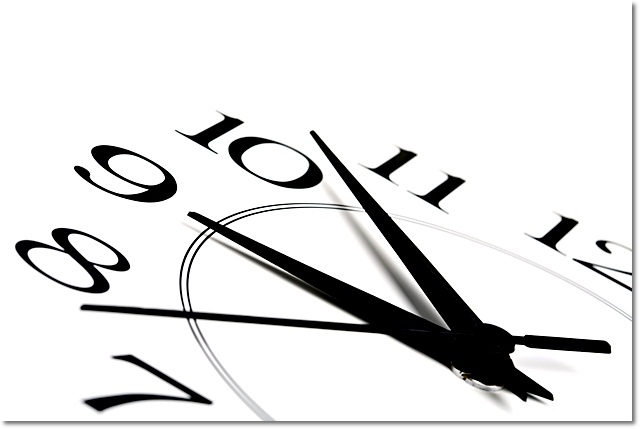 יום ה' 18.2.16
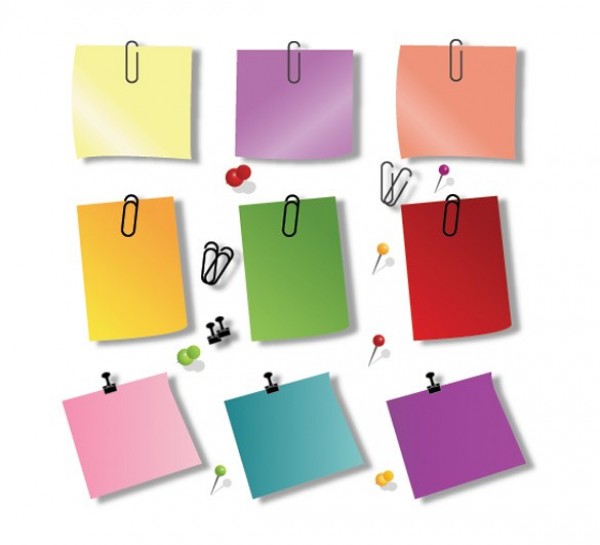 09:15-10:00
סקירת מפקד כוחות יוניפיל בלבנון
08:00-09:00
סקירת מאו"ג 91
06:45-07:30
ארוחת בוקר
10:00-10:30
סקירת שטח קמ"ן 91
11:15-11:45
תצפית מערת קשת
12:15-13:15
ארוחת צהריים
15:35-16:00
נשק טקטי מדוייק
15:00-15:35
המו"פ ברפא"ל
13:45-14:45
תצוגת תכלית
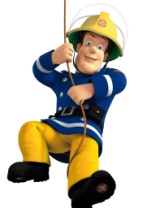 אבטחה:
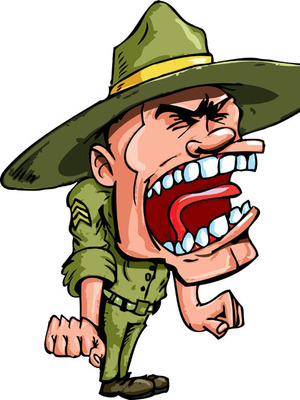 וינטר
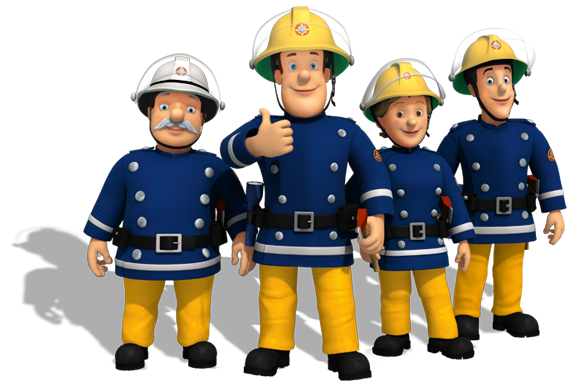 זיני
קשתי
דהן
בר - און